Understanding Block Encoding and Decoding
Name(s):  _______________________
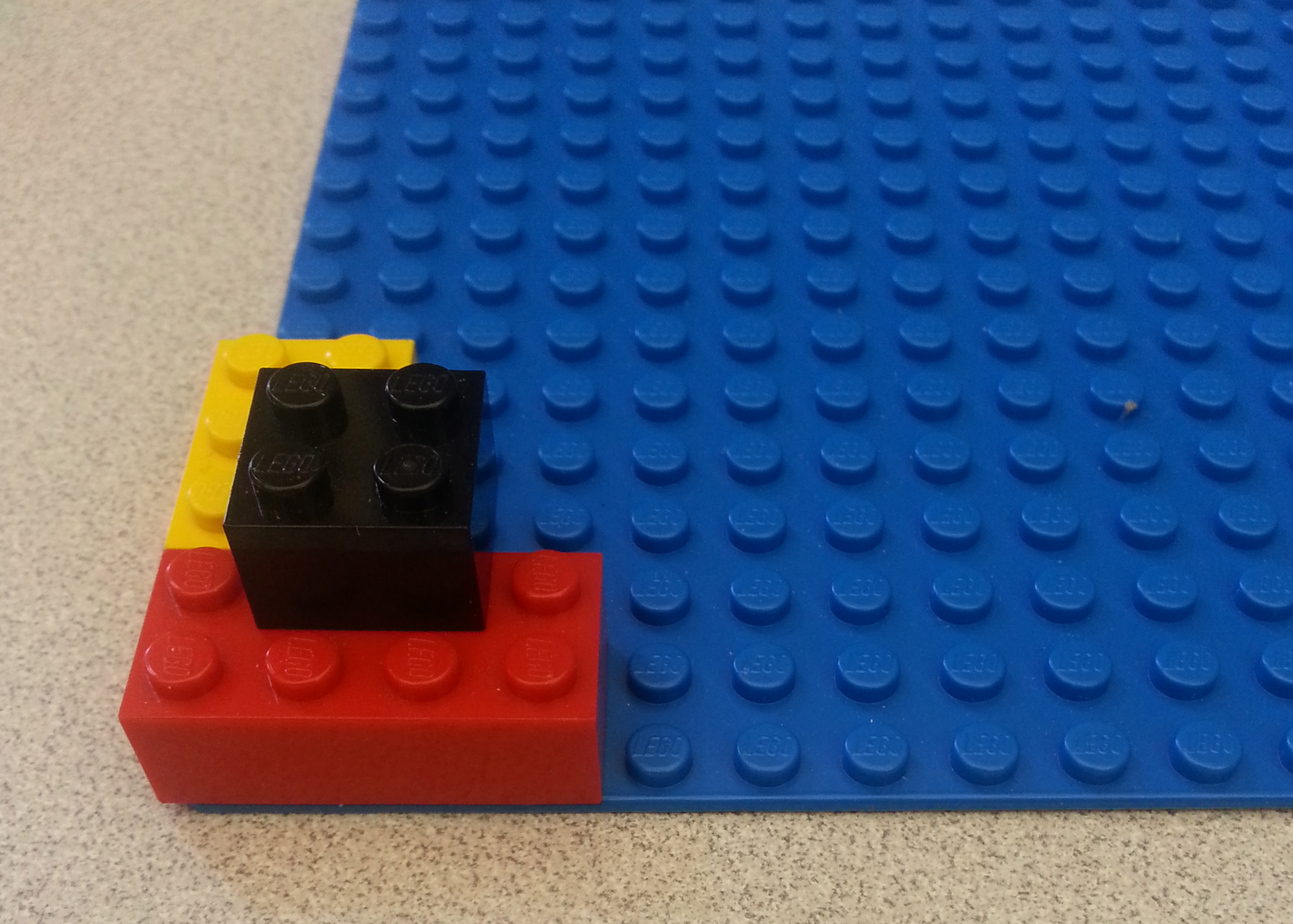 In the space below, create a set of building instructions so that a friend can make the exact same LEGO tower shown in the picture.
How clear were your instructions? How precise? Was a friend able to follow them to build the correct tower?
1
Block Encoding and Decoding
Name(s):  _______________________
Now try describing the four attributes of each block to help you make instructions: color, size, position, and orientation.

Do these four attributes fully describe each LEGO block in the tower?
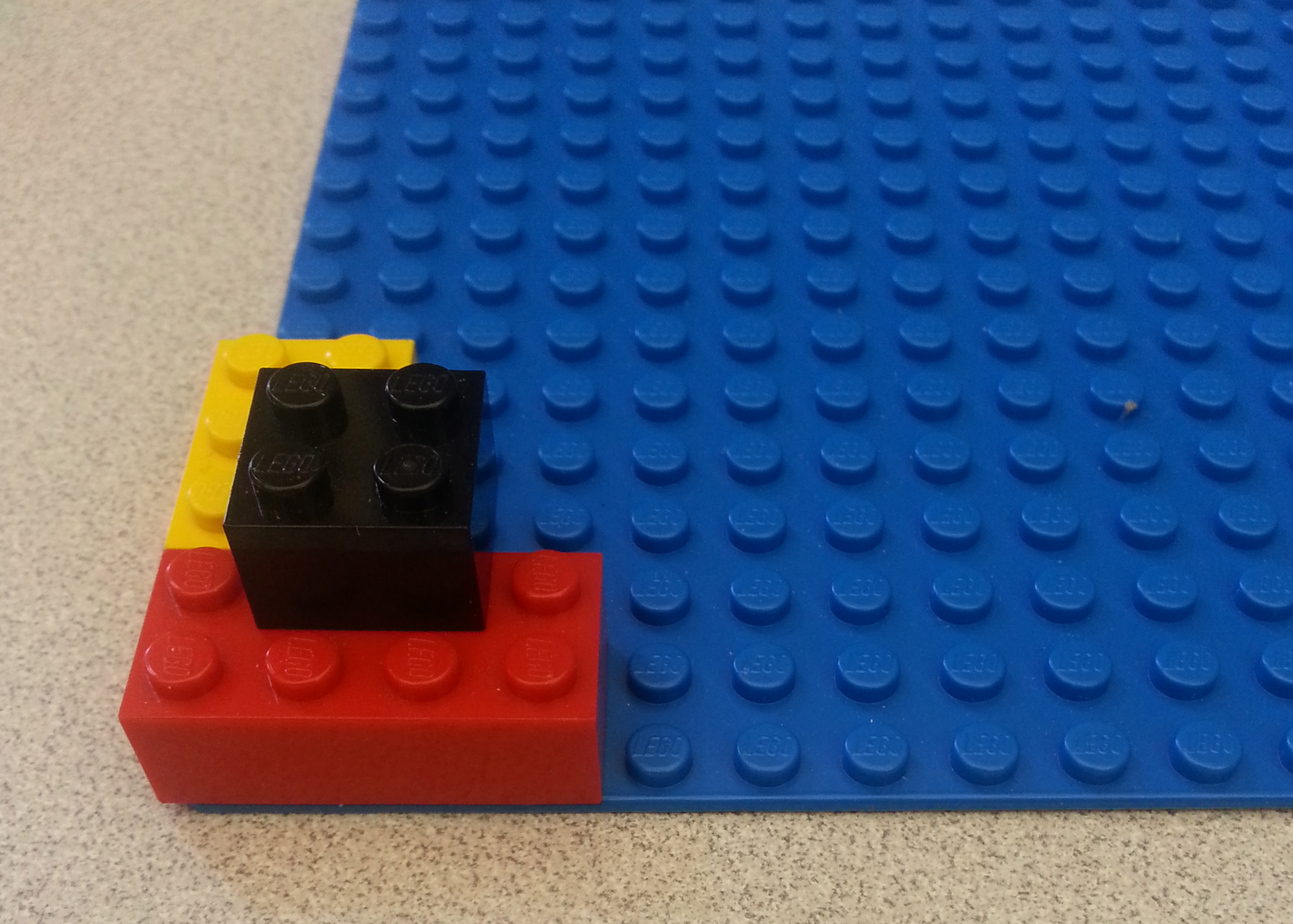 2
Block Encoding and Decoding
Name(s):  _______________________
We want to be able to describe all the attributes in binary encoding. Let’s start with color and size.

In the table below, make a legend that matches each color and size to its binary encoding.
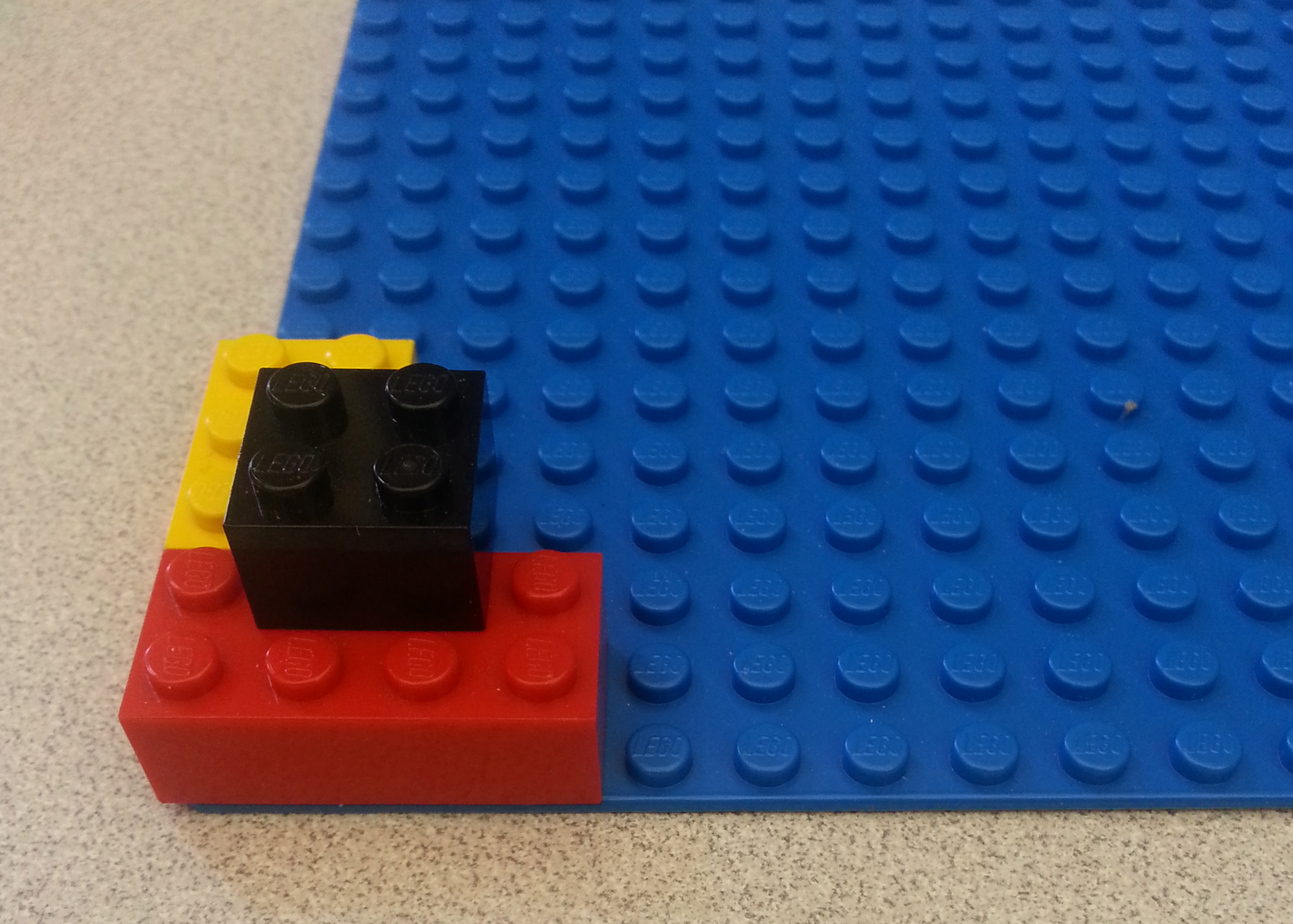 3
Name(s):  _______________________
Block Encoding and Decoding
y
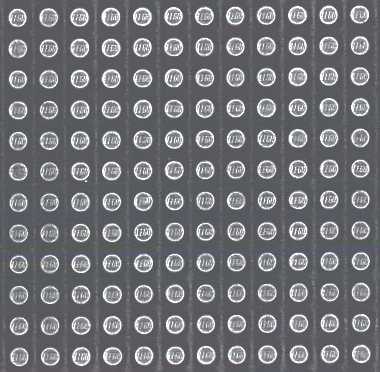 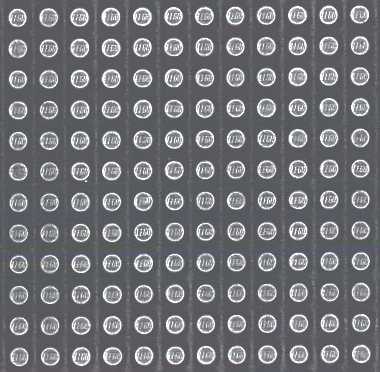 Next, let’s think about position. Look at the table you made on page 2. Did you define position the same way that your classmates did?
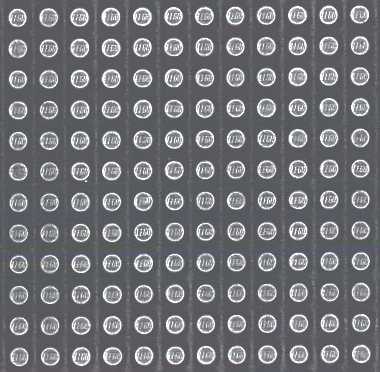 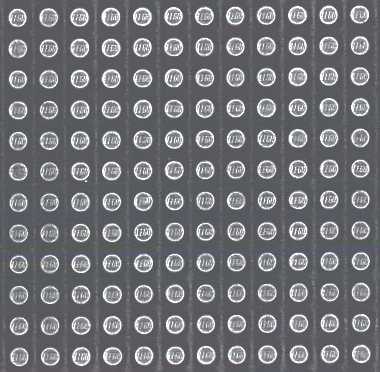 Look at this coordinate system. If I told you the bottom left corner of the block was at x=4 and y=2, would you know exactly where the block is?
x
4
Block Encoding and Decoding
Name(s):  _______________________
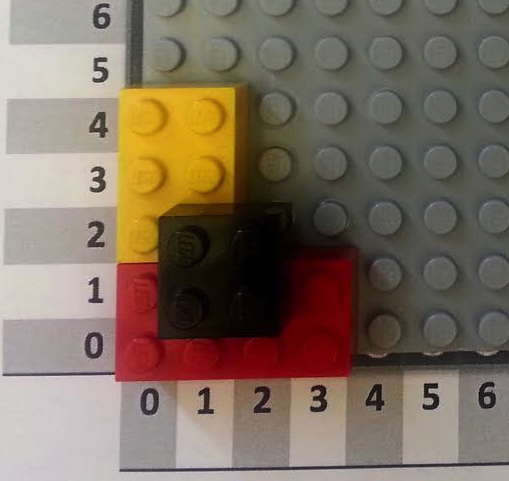 Using the coordinate system on the last page, give the position of each block in base-10 (regular counting numbers like 1, 2, 3, 4, 5…) and in binary (1, 10, 11, 100, 101…).For consistency, give the position of the bottom left corner of each block.
5
Block Encoding and Decoding
Name(s):  _______________________
Now let’s encode the orientation of each block into binary. 

Each block can either be horizontal or vertical. We can let 00 represent horizontal, and let 
01 represent vertical, as shown in the picture below. Now encode the orientation of the blocks in the tower!
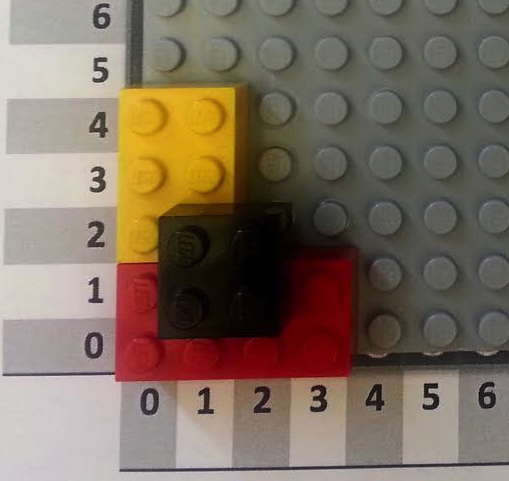 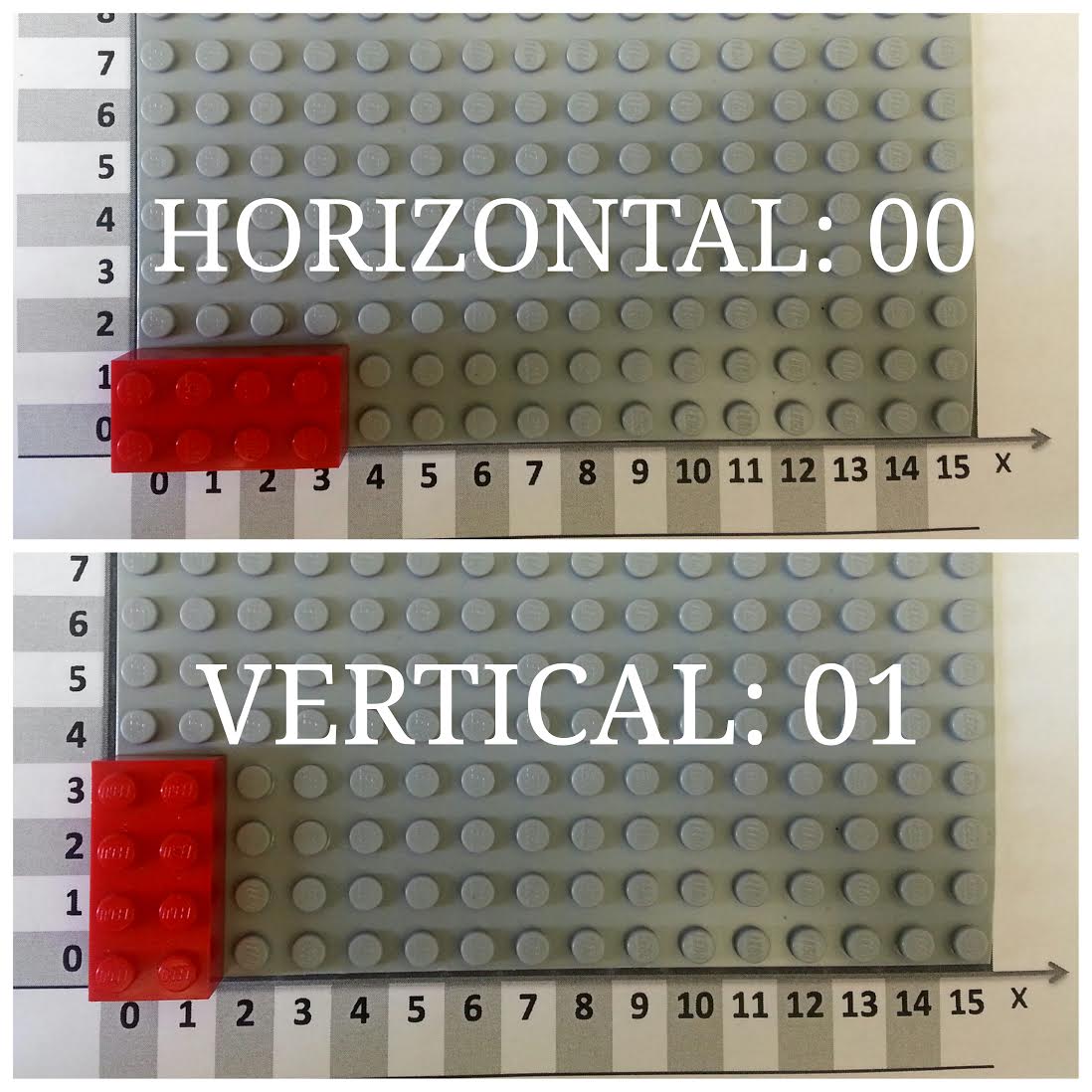 6
Block Encoding and Decoding
Name(s):  _______________________
When we give instructions, the order of the steps can matter! If you crack an egg and then cook it, you have a poached egg. If you cook an egg and then crack it, you have a hard-boiled egg. 

We can represent each step as the addition of another block. Look at the instruction tables below. Do they produce the same LEGO tower? In other words, does order matter?
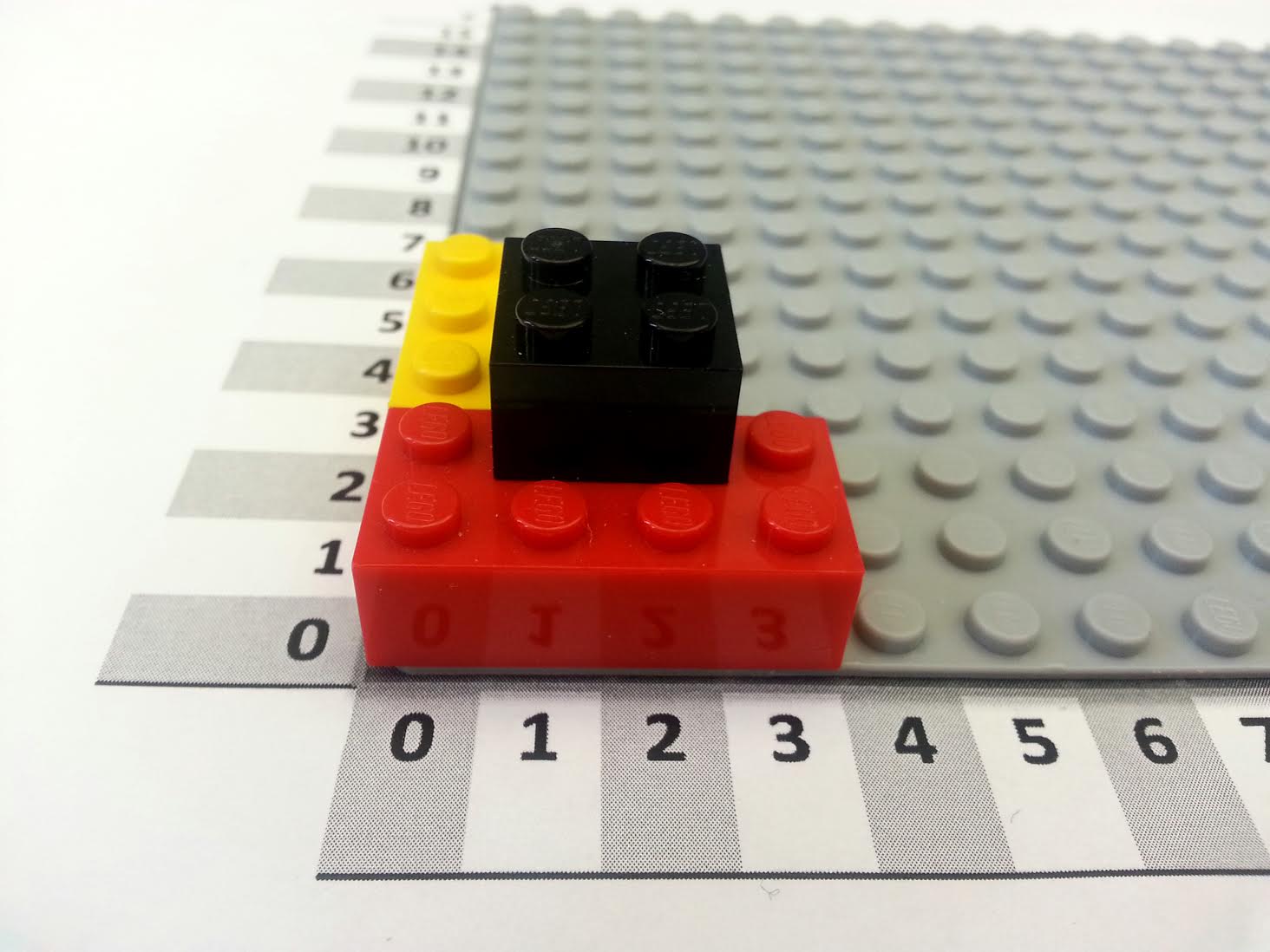 7
Block Encoding and Decoding
Name(s):  _______________________
Here’s a legend for the encoding we’ve been using to convert our regular instruction table to a binary instruction table. 

You’ve already converted the color, size, orientation, and position. Now convert the block number from base 10 to binary.
Now you have a complete binary instruction table!
8
Name(s):  _______________________
Activity: Building the Encoding
Here’s an encoded instruction table for a small LEGO tower. Can you figure out what this tower is supposed to look like? 
Hint: first, decode the instruction table using the legend on the left, and then follow the instructions to recreate the tower.
9